Adverse Childhood Experiences: Increasing Level of Awareness and Perception of Preparedness when Working with Social Work Field Students
Marianne Benedek, LCSW 
& 
Alli Schuck, LSW
Agenda
Housekeeping
Survey (Pre-test)
Introductions
Adverse Childhood Experiences (ACEs) Overview
Nadine Burke Harris Video
ACEs and Social Work Field Students
ACEs Through a Fieldwork Lens
Tools
Survey (Post-test)
Questions
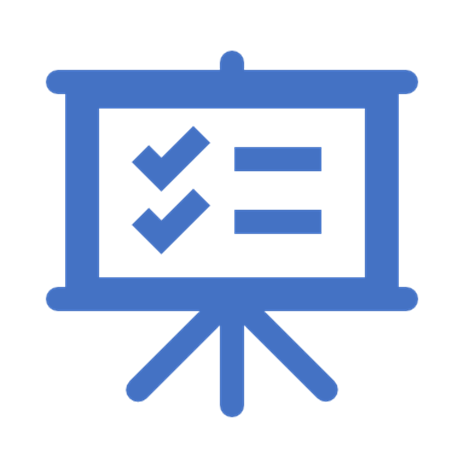 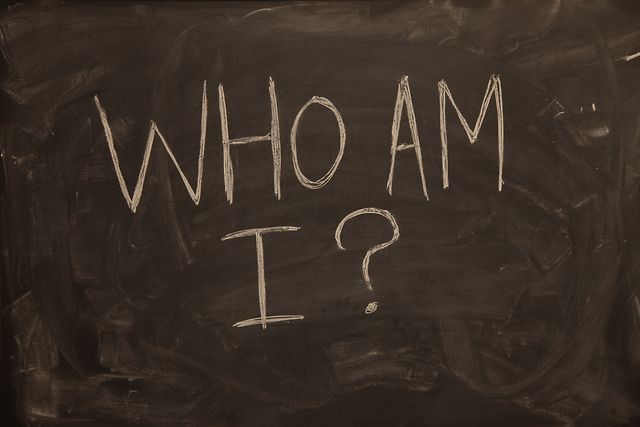 This Photo by Unknown author is licensed under CC BY-NC-ND.
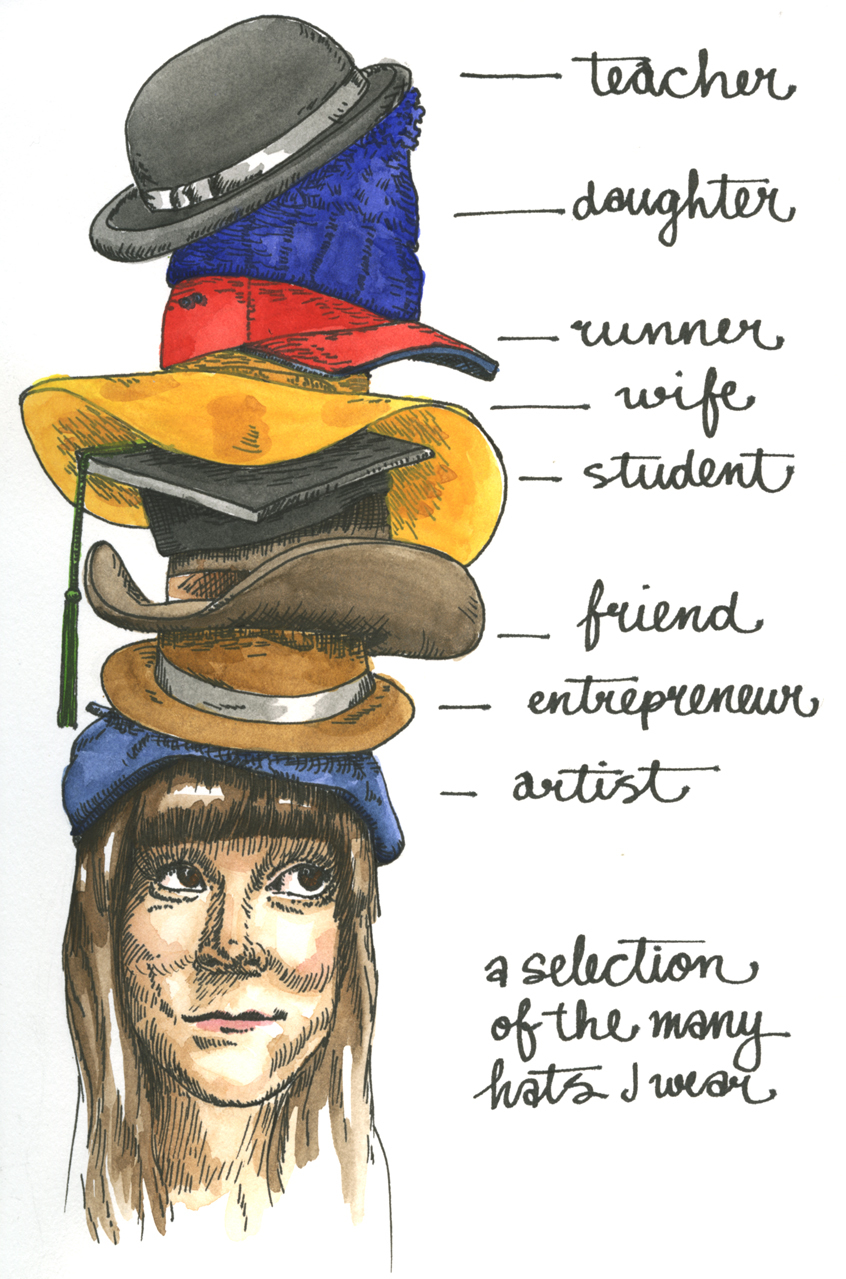 Marianne Benedek, MSW, LCSW
Aurora University
Current Position
Lecturer of Social Work 
Staff Therapist at a community mental health agency
Doctoral student 
Self-care strategies
Running
Learning Objectives
Increase knowledge of adverse childhood experiences
Increase awareness of adverse childhood experiences when working with social work field students
Increase perception of preparedness when working with social work field students
Increase knowledge of utilizing a trauma-informed approach when working with social work field students
Identify resources for students and field instructors to address field-related trauma experiences, including vicarious and secondary trauma
Please tell us about yourself by posting the following information on the Padlet. 
The link is provided in the Zoom chat. 
Padlet

Name
Organization
Current Position
Self-care strategies
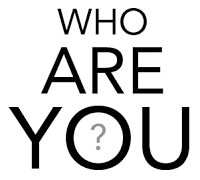 This Photo by Unknown Author is licensed under CC BY-SA-NC
What WILL I LEARN?
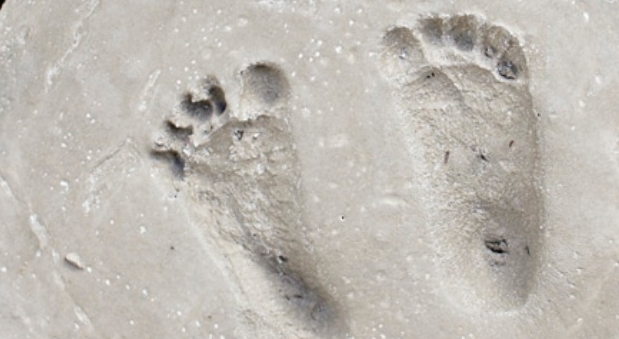 “What happens in childhood-like a child’s footprints in wet cement commonly lasts throughout life. Time does not heal: time conceals”			-Vince Felitti
(Felitti, 2009, p. 131)
Original ACE Study
Published in 1998
Collaboration between the CDC and Kaiser Permanente
Examined how adverse childhood experiences impacted adult health/social effects throughout life
(Felitti et al.,1998)
Original ACE Study
Over 17,000 participants from Kaiser Permanente’s San Diego Health Clinic completed a survey between 1995-1997
Mean age: 56.1
Sex: 52.1% women
Race: 79.4% Caucasian
Education: 43% College Graduates
(Felitti et al.,1998)
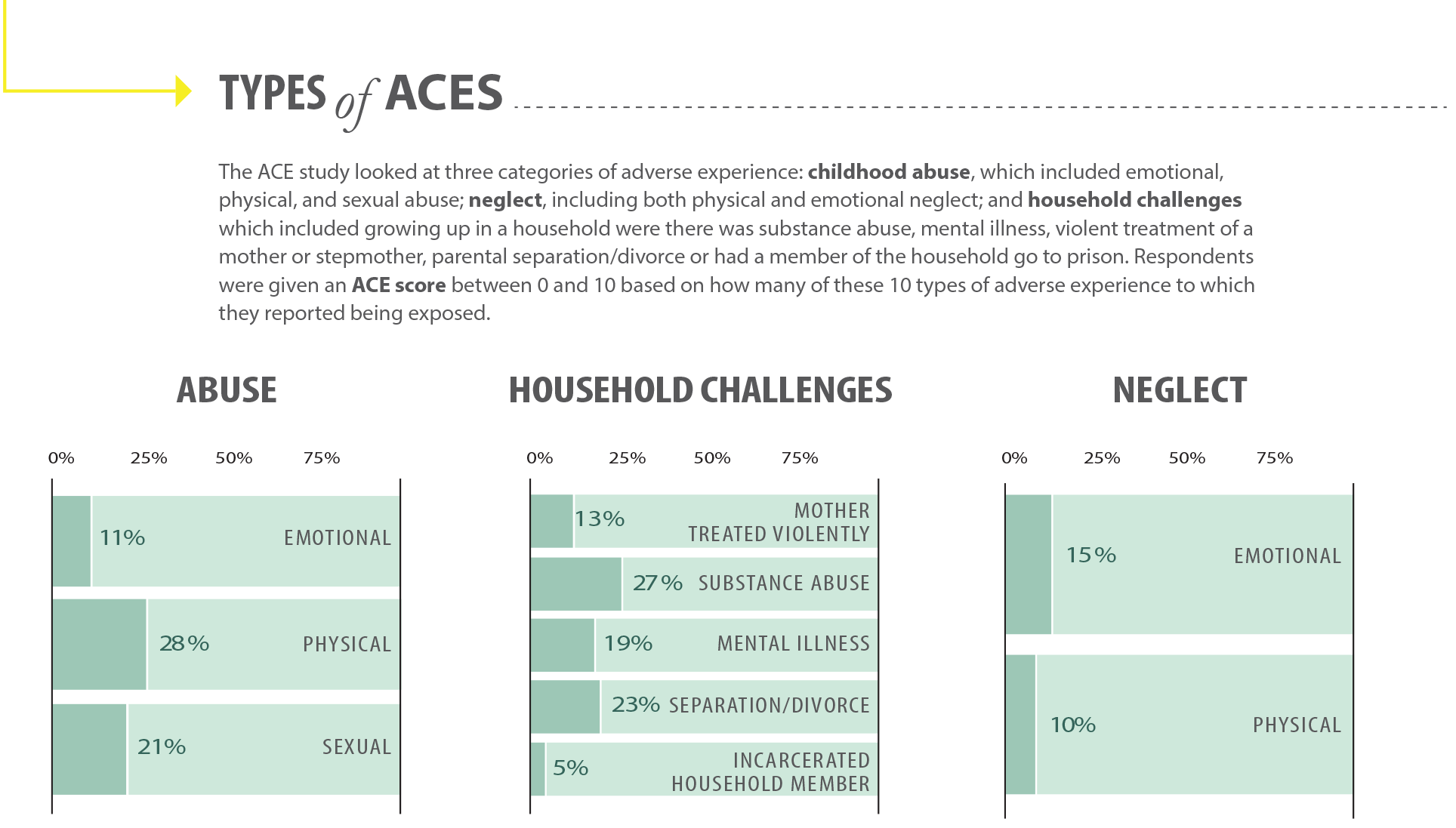 (Centers for Disease Control and Prevention, 2020)
Findings
(Felitti et al., 1998)
Original ACE StudyRisk Factors
(Felitti et al.,1998)
(Centers for Disease Control and Prevention, 2020)
[Speaker Notes: Association Between ACEs and Negative Outcomes]
(Centers for Disease Control and Prevention, 2020)
How childhood trauma affects health across a lifetime
Nadine Burke Harris TEDNadine Burke Harris TED
(Burke Harris, 2014)
The ACE Pyramid
(Centers for Disease Control and Prevention, 2020)
ACE questionnairehttps://acestoohigh.com/got-your-ace-score/
(ACES Too High)
EXPANDING THE ACE STUDY
OTHER EARLY LIFE EVENTS

Racism 
Bullying
Discrimination
Community violence 
Housing instability
Food insecurity
Serious medical procedures of the child/caregiver
Life-threatening illness of the child/caregiver
Separation from caregiver via deportation or migration
(as cited in Koita et al, 2018)​
Expanding the aCE study
New screening tools 
CYW ACE Q
WHO ACE-IQ, & Pediatric ACE and other Determinants of Health Questionnaire
(as cited in Koita et al, 2018)​
Aces are not a life sentence
Majority of individuals who experience trauma heal on their own 
Caring relationships can help heal 
Prevention and early intervention can reduce the impact of childhood trauma
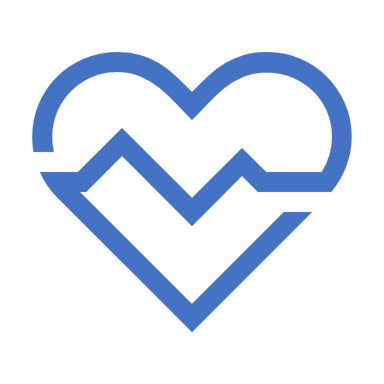 (Unknown)
“What is predictable is preventable”
- Robert Anda
BREAKOUT ROOM
In your groups, discuss 

How do you think ACEs impact your field students?
Do you encourage your field students to complete screening and self-assessments?
If so, which ones?

Share your findings on the Padlet labeled "Impact of ACEs on Field Students"
Impact of ACEs on Field Students Padlet
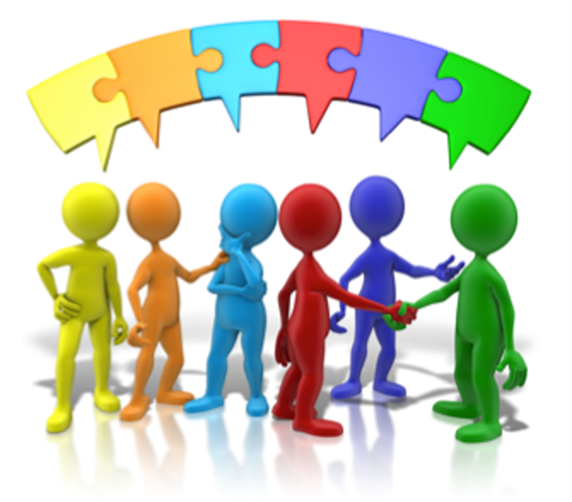 Adverse childhood experiences & social work students
Prevalence of Aces &Social work  students
Thomas (2016) found 

> 79% of students in an MSW program had one ACE
38% had 1-3 
42% of students had 4 or more 
25% had 6 or more

Gilin and Kaufman (2015) found 

78.3% of students had at least 1 
56.1% had at least 2  
27.3% of students had 4 or more
[Speaker Notes: Paragraph or bullets?]
Aces &msw students
(Thomas, 2016)
Prevalence of Aces &Child Service providers
Esaki and Larkin Holloway (2013) investigated the prevalence of ACEs among child service providers

70% had at least 1 ACE
54% had at least 2 ACEs
16% had 4 or more ACEs
[Speaker Notes: Paragraph or bullets?]
Why does this matter?
VT, STS, CF, BO & reTraumatization
Important to differentiate between related terms 
Vicarious traumatization
Secondary traumatic stress
Compassion fatigue
Retraumatization 
Burnout
Burnout
Exhaustion
Depersonalization
Reduced motivation and sense of achievement
Work-related emotional distress 
Presents as 
Absenteeism
Tardiness
Underperformance
(Butler et al., 2016: Thomas, 2016)
Triggering or reactivation of trauma-related symptoms
Originating in earlier traumatic life events
Retraumatization
(Carello & Butler, 2014)
Secondary traumatic Stress (STS)
Phenomenon which occurs when sharing traumatic experiences creates trauma related symptoms in the listener similar to the survivor 
Particularly when the listener is highly empathic or is trying to be highly empathic  

Closely related to vicarious traumatization
(Butler et al., 2016 )
Vicarious Trauma
Cumulative effect of working with individuals who have experienced trauma
Results from repeated exposure to empathically engaging with client's  trauma-related material 
Including negative changes in therapist's

View of self
Identity 
Worldview
Psychological needs
Beliefs
Memory 
Only construct that specifically describes a cumulative, long-lasting impact on mental health professional's personal beliefs/ world view
(`McCann & Pearlman, 1990; Pearlman & Saakvitne, 1995, as cited in Butler et al. 2016, p. 2).
Vicarious trauma (cont.)
(Gilin & Kaufman, 2015)
Compassion fatigue
Originally referred to as secondary traumatic stress syndrome
Observed in caregivers/family members of trauma survivors 
Similar symptoms of PTSD 
Considered less stigmatizing than STS
Defined as "empathic strain and general exhaustion" as a result of taking care of individuals in distress 
Associated with helping professions
Involves empathic engagement and secondary trauma exposure
Not associated with cognitive disruptions
(Quitangon, 2019)
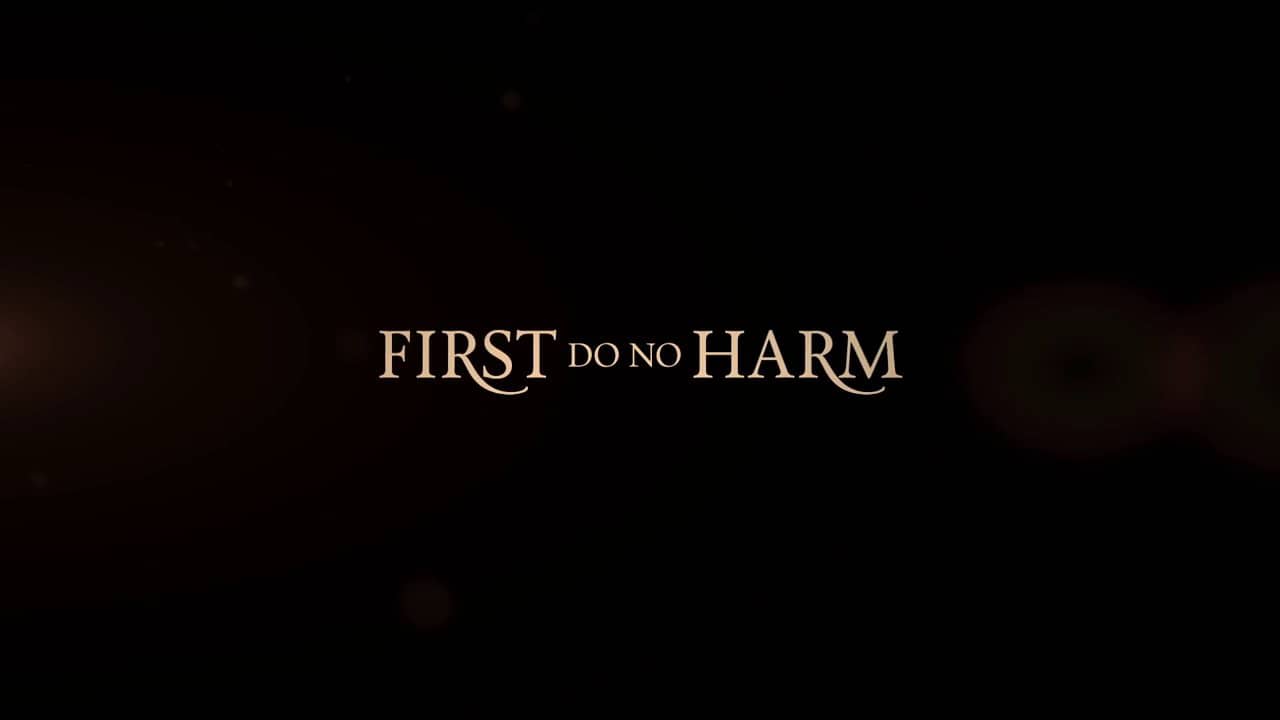 Teaching about trauma is not the same as trauma-informed teaching
Educators should “take the first step in adopting a trauma-informed approach" to teaching
(Carello & Butler, 2014)
This Photo by Unknown author is licensed under CC BY-NC-ND.
Exposure to Trauma Related Content During Course & fieldwork
Most students are exposed to trauma during course and/or fieldwork

May be the first time directly learning about and/or working with individuals who have encountered trauma. 

Exposure can put students at a higher risk for secondary traumatic stress, burnout, and compassion fatigue. 

History of early adversity also puts social work students at a greater risk

 Important that schools of social work and field instructors are aware of ACES, the prevalence of ACEs in their students, and utilize a trauma-informed approach to education/training
(Butler et al., 2016)
EXPOSURE TO TRAUMA RELATED CONTENT DURING COURSE & FIELDWORK (cont.)
Butler et al. (2016) 


Explored how trauma-related content and stress, and self-care, impact students in mental health training programs.

Clinical training has the potential to put students at risk
Students without trauma training may not understand their reactions when working with clients experiencing trauma 


All students  reported being exposed to trauma during field and/or coursework
Some reported feeling retraumatized
Experienced STS symptoms similar to those in mental health professions 


All students experienced at least 1 of 5 potential trauma exposures during their program.
EXPOSURE TO TRAUMA RELATED CONTENT DURING COURSE  & FIELDWORK (cont.)
Butler et al. (2016)  


Concluded that graduate work including trauma “can involve secondary exposures” in field and coursework 

Students reported coursework as reactivating as fieldwork. 

Explored potential trauma exposures, risk factors, and protective factors encountered by students during their clinical training

Risk factors: trauma exposure and perception of stress in fieldwork 

Protective factors: self-care
EXPOSURE TO TRAUMA RELATED CONTENT DURING COURSE & FIELDWORK (cont.)
Study by Courtois and Gold

25% of students in a clinical and counseling psychology program worked with clients without trauma training

Students are put into a role similar to that of a client
Advocate for a trauma-informed approach to clinical training
(as cited in Butler et al., 2016)
EXPOSURE TO TRAUMA RELATED CONTENT DURING COURSE  & FIELDWORK (cont.)
Butler et al. (2018) 

Explored the influence of ACEs on student’s developing STS symptoms during course and/or fieldwork. 

Association between students with higher ACE scores and a greater likelihood that students would experience trauma related training (TRT) and STS symptoms during their program. 

Concluded students with a history of early adversity were at a greater risk for  TRT

Need for a trauma-informed approach
EXPOSURE TO TRAUMA RELATED CONTENT DURING COURSE  & FIELDWORK (cont.)
Butler et al. (2018) 


Trauma-informed approach would 

Acknowledge the prevalence of and impact of ACEs on social work students

Help create and implement strategies to address and possibly minimize the impact of trauma-related exposure during course/fieldwork

Potential to enrich student resilience which could be helpful throughout career
BREAKOUT ROOM
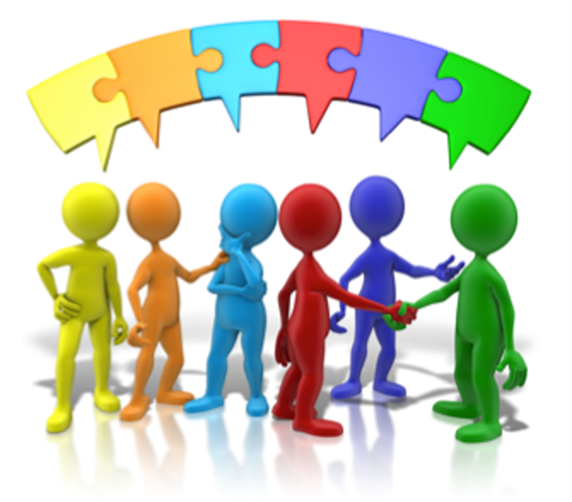 In your groups, discuss 

What do you think the field instructor's role is around helping students be successful as it relates to their trauma experiences?
Share your findings on the Padlet labeled "Field instructor's Role"
Field Instructor's Role Padlet
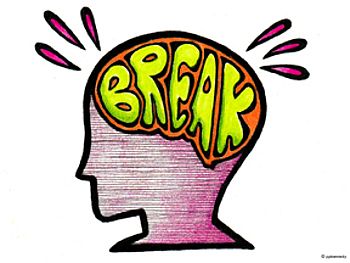 This Photo by Unknown Author is licensed under CC BY-SA-NC
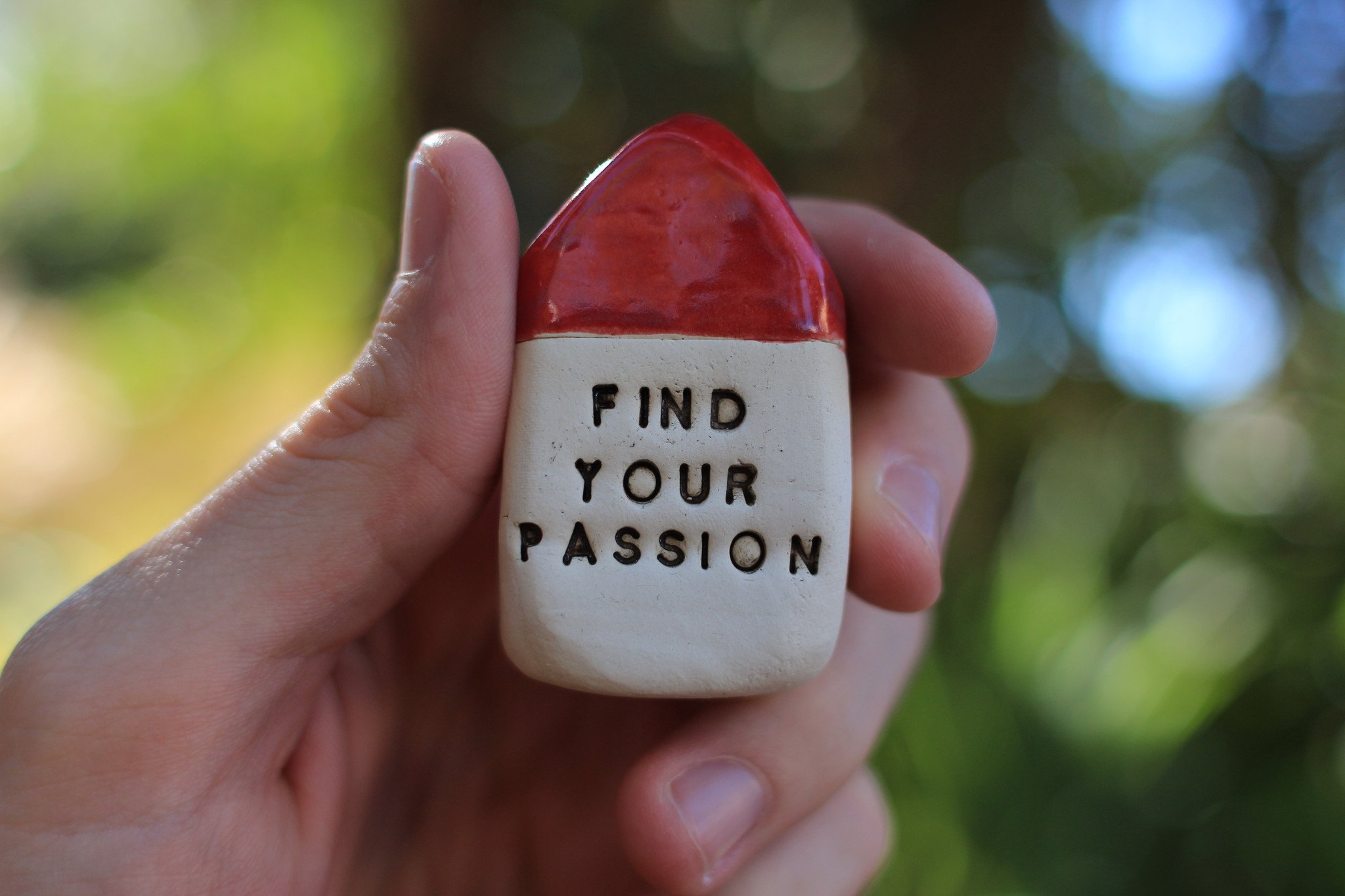 Social Work is a Personal Profession
What made you choose this career path?
Social work can be traumatic
Social workers are often exposed to situations that may traumatize or retraumatize them due to the nature of their work

Social workers have significant responsibility in their roles for the well-being of others, resulting in more intense experiences when mistakes are made

Students can be more vulnerable to these elements due to lack of experience, still- developing professional identities, and power differentials
I
3's of trauma: Event, experience and effects
https://ncsacw.samhsa.gov/userfiles/files/SAMHSA_Trauma.pdf
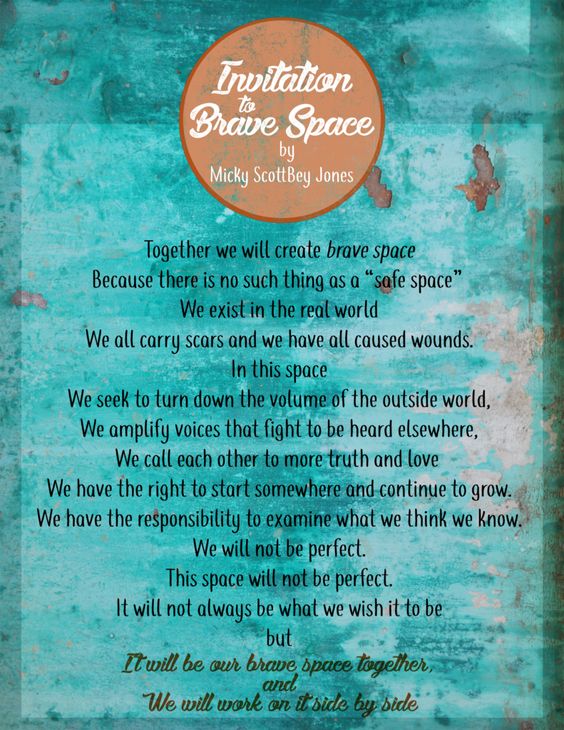 Trauma-informed supervision
Brave Space vs. Safe Space
- Set the stage from day one
- Acknowledge the power differential
- Give permission to make mistakes 

Develop Your Agreements 
- Collaborate to develop agreements on how to engage when things get difficult BEFORE things get difficult
- The Equity Lab Agreements*
Stay engaged
Speak your truth
Experience discomfort
Grace with others, grace with ourselves
Observe the 24- to 48-hour rule
Notice patterns of participation
Respect confidentiality
Recognize intent vs. Impact
Consider power dynamics
Recognize the danger of a single story
https://www.theequitylab.org/blog/why-start-with-agreements
the widespread impact of trauma and understands potential paths for recovery
signs and symptoms of trauma in clients and staff
by fully integrating knowledge about trauma into policies, procedures, and practices
re-traumatization by actively addressing risks
4 r's of Trauma Informed Care
https://ncsacw.samhsa.gov/userfiles/files/SAMHSA_Trauma.pdf
Safety
Trustworthiness & transparency
Peer support
Collaboration & mutuality
Empowerment & choice
Cultural, historical & gender issues
6 Principles to a trauma-informed approach
Retrieved 2/11/21 from https://www.cdc.gov/cpr/infographics/6_principles_trauma_info.htm
What can we do?
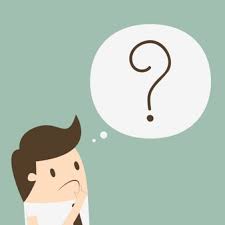 What can social work educators do to help social work students be successful?
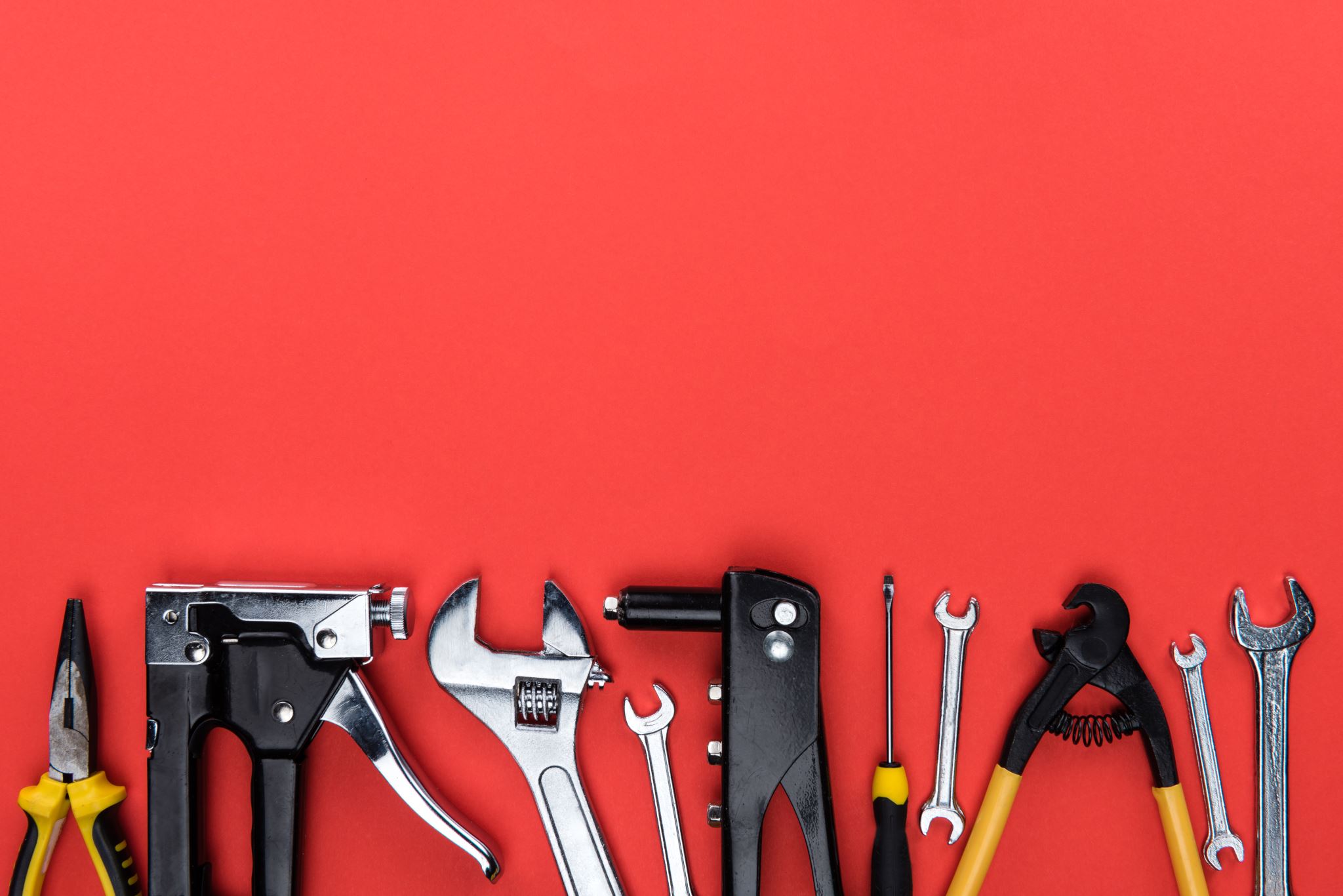 tools
Thomas (2016) suggested educators 
Take a closer look at resiliency 
Provide an environment that can help students process triggers
Teach 
Reflection
Emotional regulation
Self-care strategies
Stress management in the curriculum
Important to build resilience to prevent future STS, traumatization and burnout.
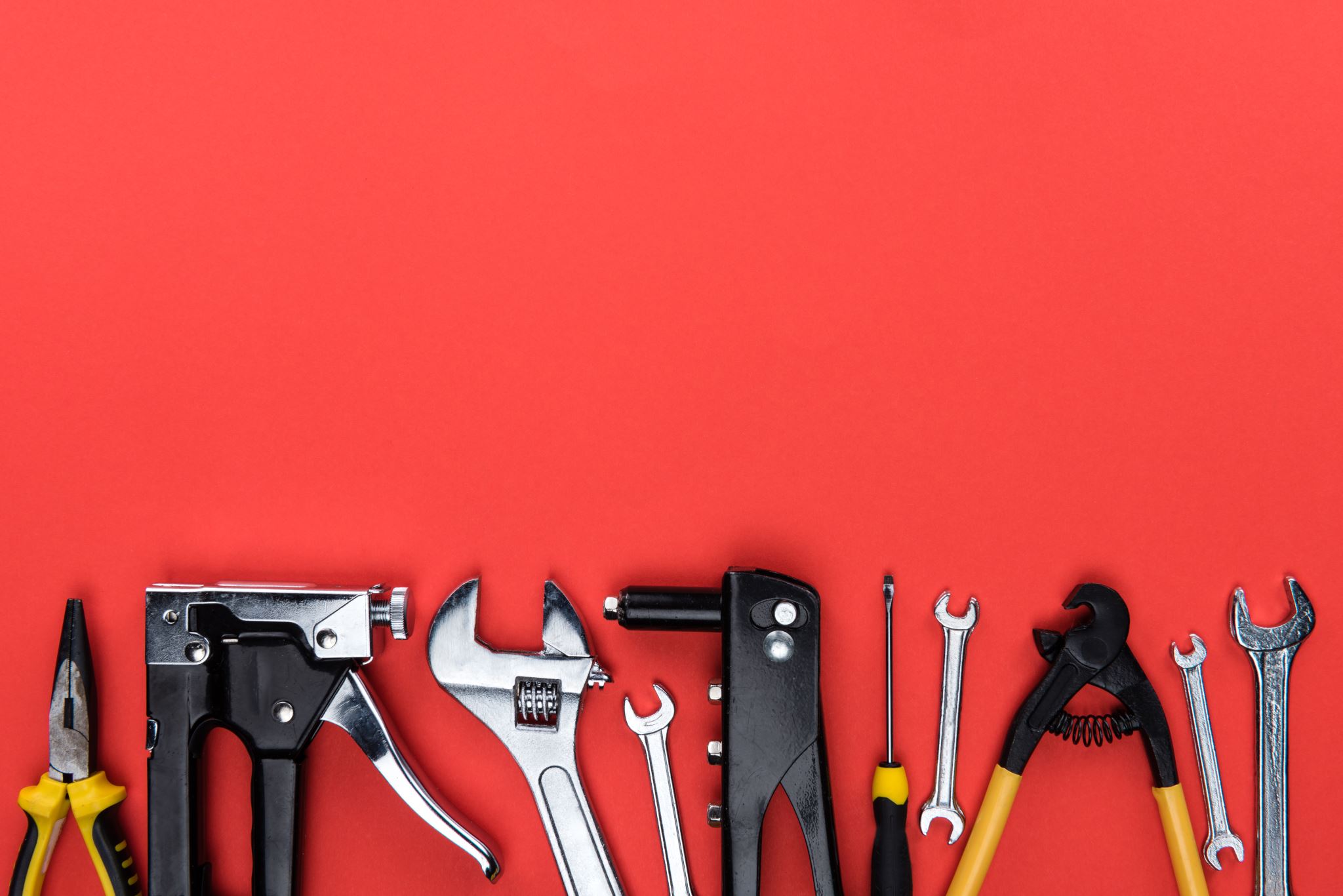 tools
Provide space for students to explore personal attributes


Foster increased peer support and reflective supervision opportunities

Develop coping strategies regarding self-care and the maintenance of work-life balance

Be explicit in teaching about resilience

Increase faculty and field instructor modeling of cultural awareness and leadership development to build resilience
(Beddoe et al., 2013)
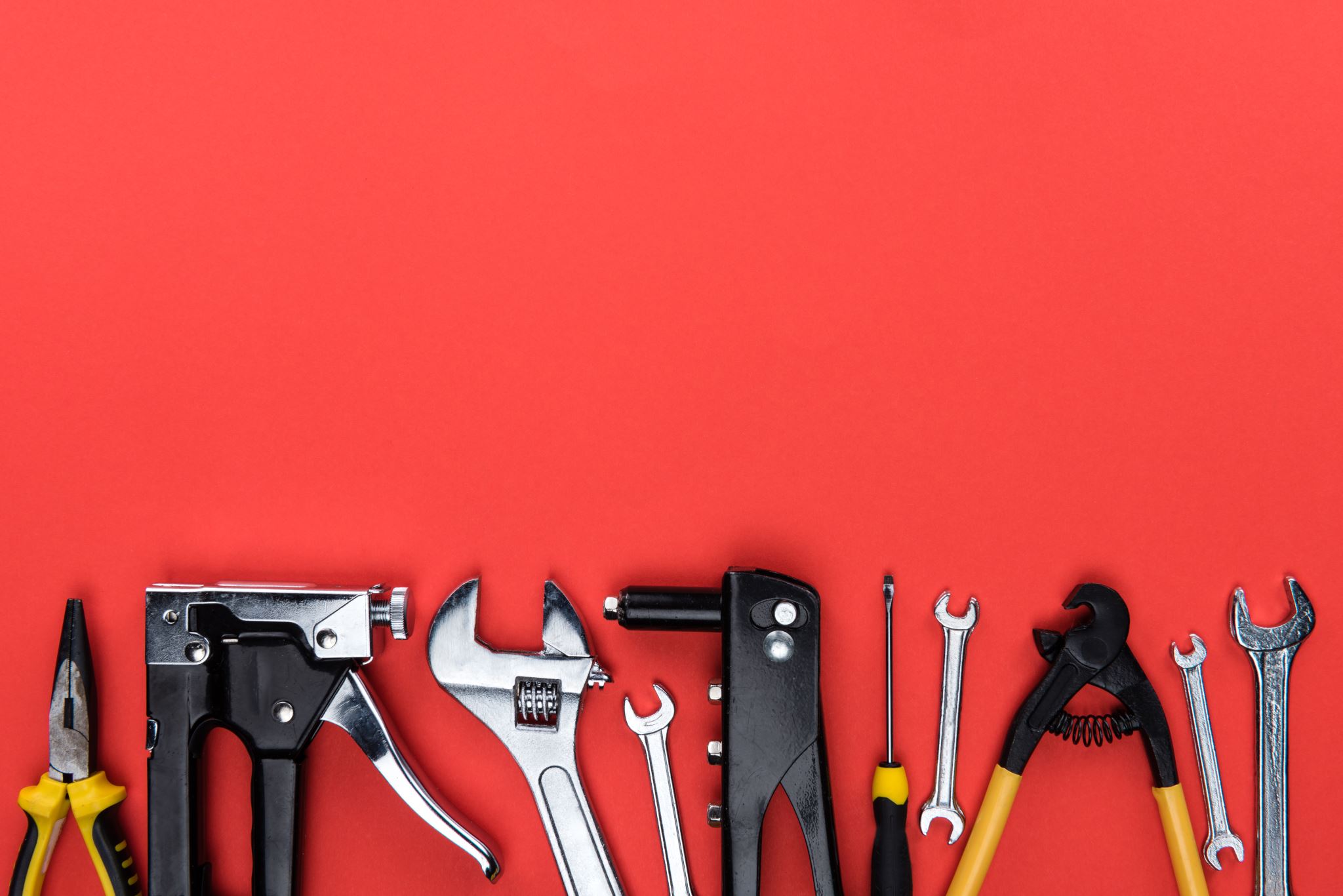 tools
Important for educators to understand resilience to better prepare students for their careers.

Students can be taught resilience
 Explicitly focus on how to make them resilient practitioners
(Thomas & Beecher, 2018)
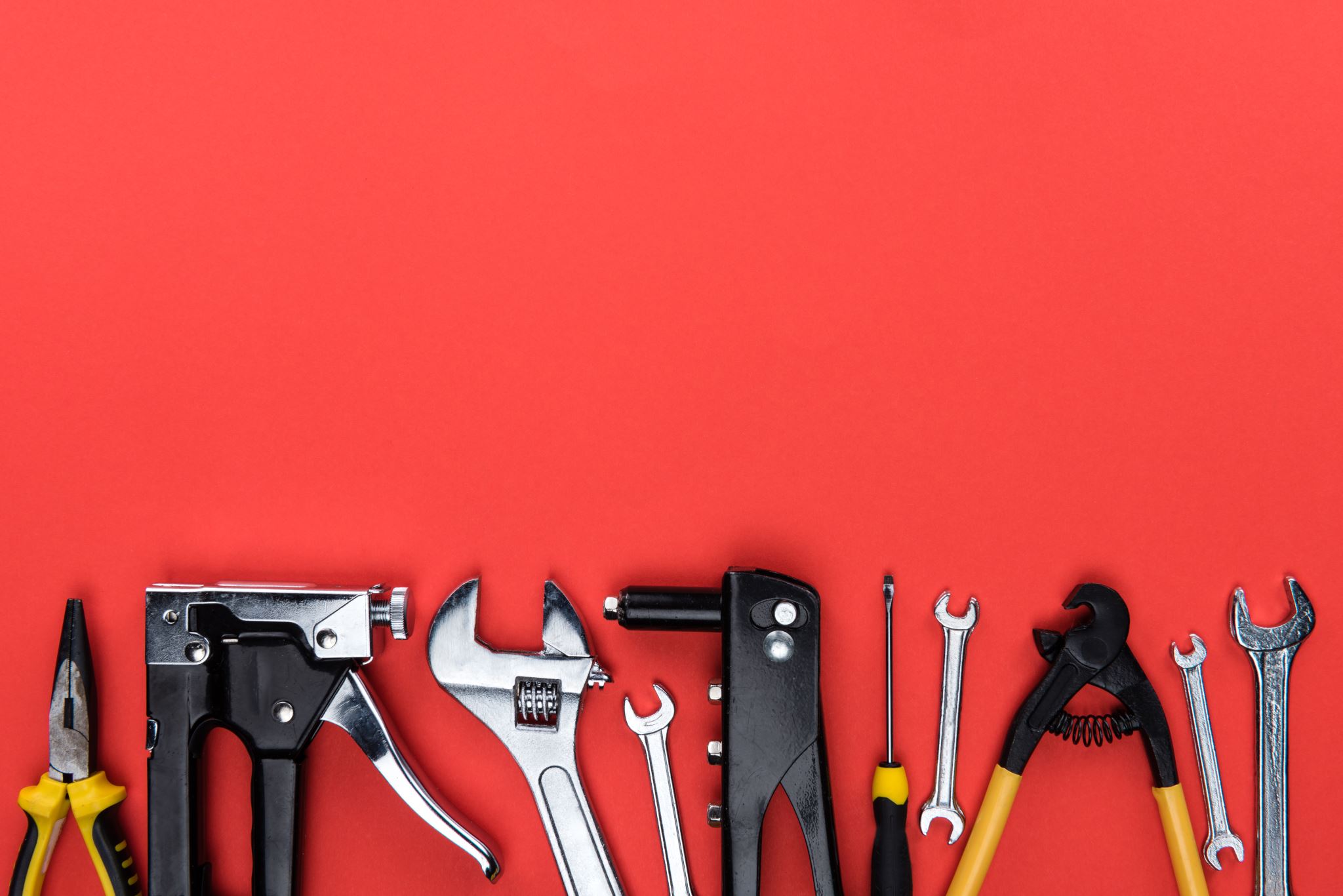 tools
Thomas and Beecher (2018) claim 

Teach students about exposure and effects of trauma 
Help students understand what to do regarding traumatic and stressful experiences
Create learning experiences that help students become more aware of challenging emotional responses  
Provide information about difficulties with avoidant coping
Provide information about “ethics of addressing issues that might impair future professional functioning”
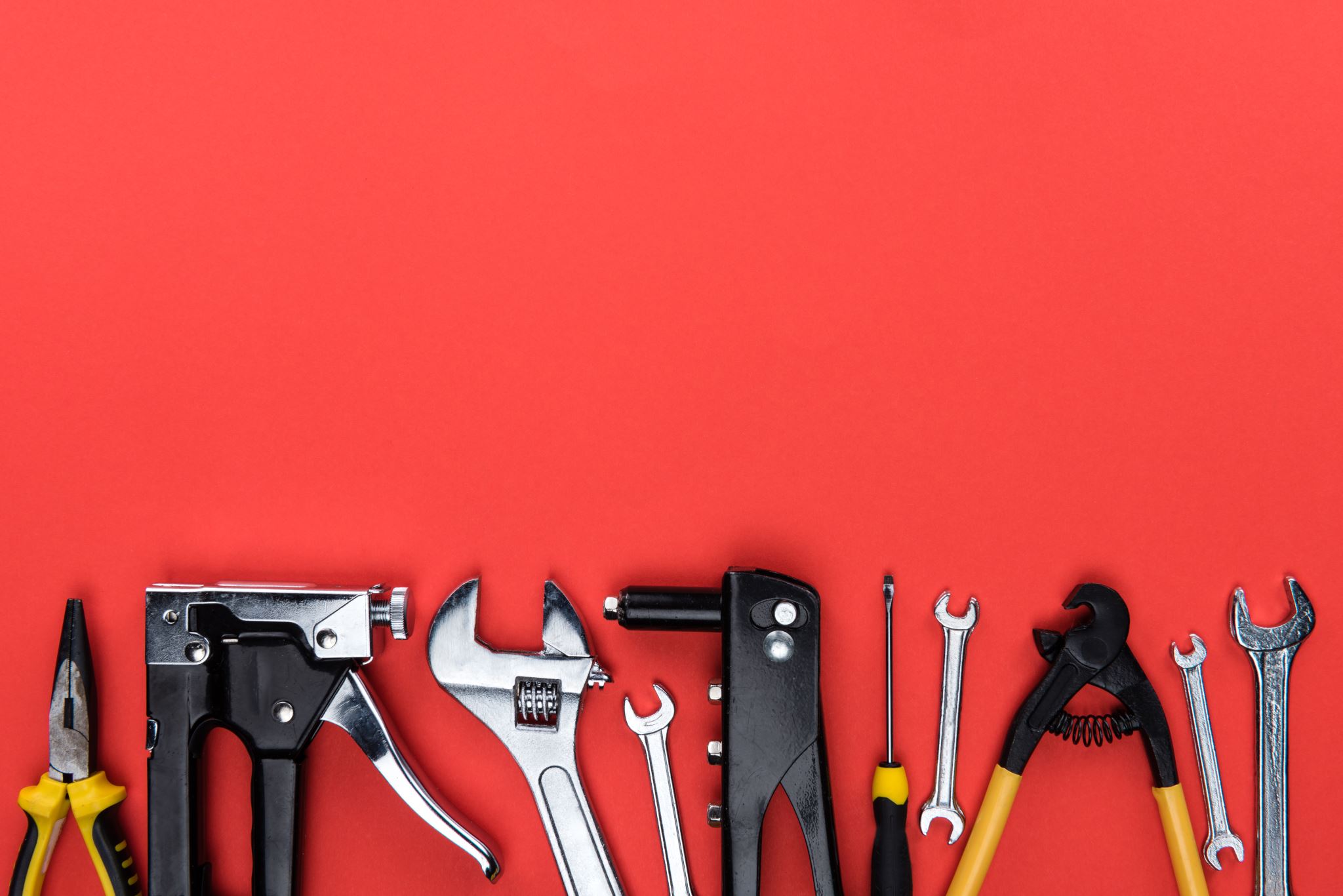 tools
Thomas and Beecher (2018) 
Assist students with strategies for managing experience 
Provide opportunities for reflection when encountering challenging and/or triggering experiences 
Proactively develop and rehearse mindfulness and acceptance skills
Provide coursework/fieldwork that support students  to acknowledge and  reflect on difficult experiences, as well as accept and cope with them 
Inform students about supportive services such as university counseling centers
AU Counseling Center for AU Students
13 teaching strategies to minimize the risk of Vicarious Trauma
Teach about vicarious trauma and vicarious resilience
Vicarious resilience: "positive meaning-making, growth, and transformation in the therapist's experience resulting from exposure to client's resilience (Hernadez et al. 2010, as cited in Gilin and Kaufman, 2015, p. 391) 

Teach signs and symptoms of vicarious trauma
Teach factors believed to increase vulnerability
Personal history
Client factors
Organizational dynamics 

Provide psychoeducation to students- content may be distressing

Teach self-care
Small groups where students set self-care goals
Report on progress or challenges to meet goals
(Gilin & Kauffman, 2015)
Retrieved 8/6/2010 from
This Photo by Unknown Author is licensed under CC BY-NC-ND
Self-Evaluation of STS, VT, SELF-CARE, and Shared Trauma
Council for Social work Education (CSWE) includes in their Specialized Practice Curricular Guide for Trauma-Informed Social Work Practice
Goals
In-class activity teaching students about STS, VT, and shared trauma 
Identify and engage in evidence-based strategies for self-care to promote resilience
Self-evaluate their own level of STS using various self-assessment measures
Students assess
Level of STS 
Vicarious trauma 
Personal and professional self-care practices
Students identify
Self-care plan to intentionally use self-care strategies
(Council on Social Work Education, 2015)
Self-Evaluation of STS, VT, SELF-CARE, and Shared Trauma
(Council on Social Work Education, 2015)
Developing your self-care plan (Lisa butler- University at buffalo)
How do you cope now?
What do you do for self-care now?
Maintenance self-care: Adding self-care practices/eliminating obstacles
Emergency Self-Care
Make a commitment to yourself
Share your plan
Follow your plan
(University at Buffalo, n.d.)
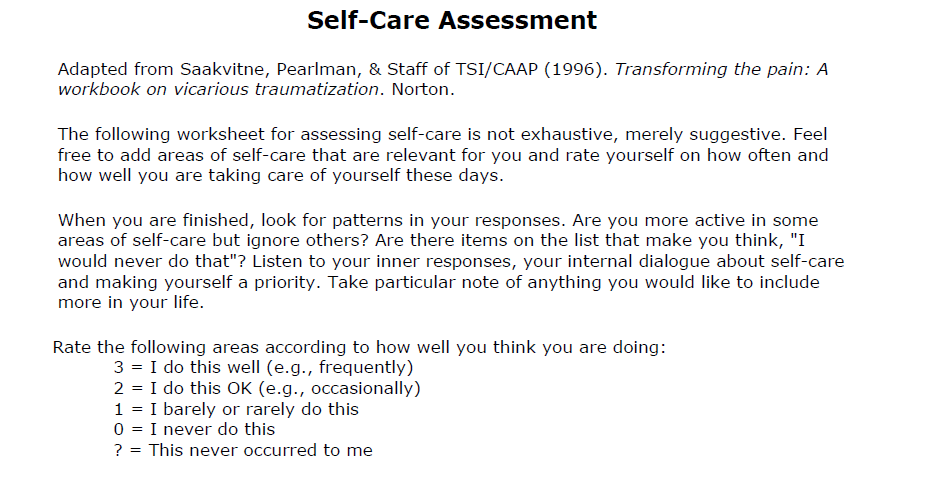 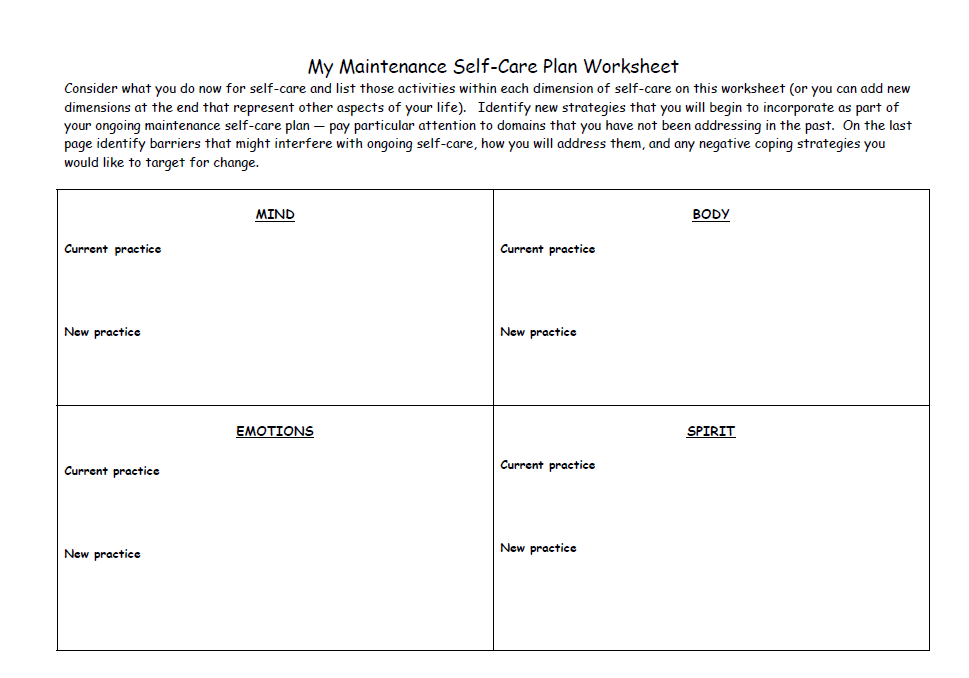 Self-Care Assessment &Plan
(University at Buffalo, n.d.)
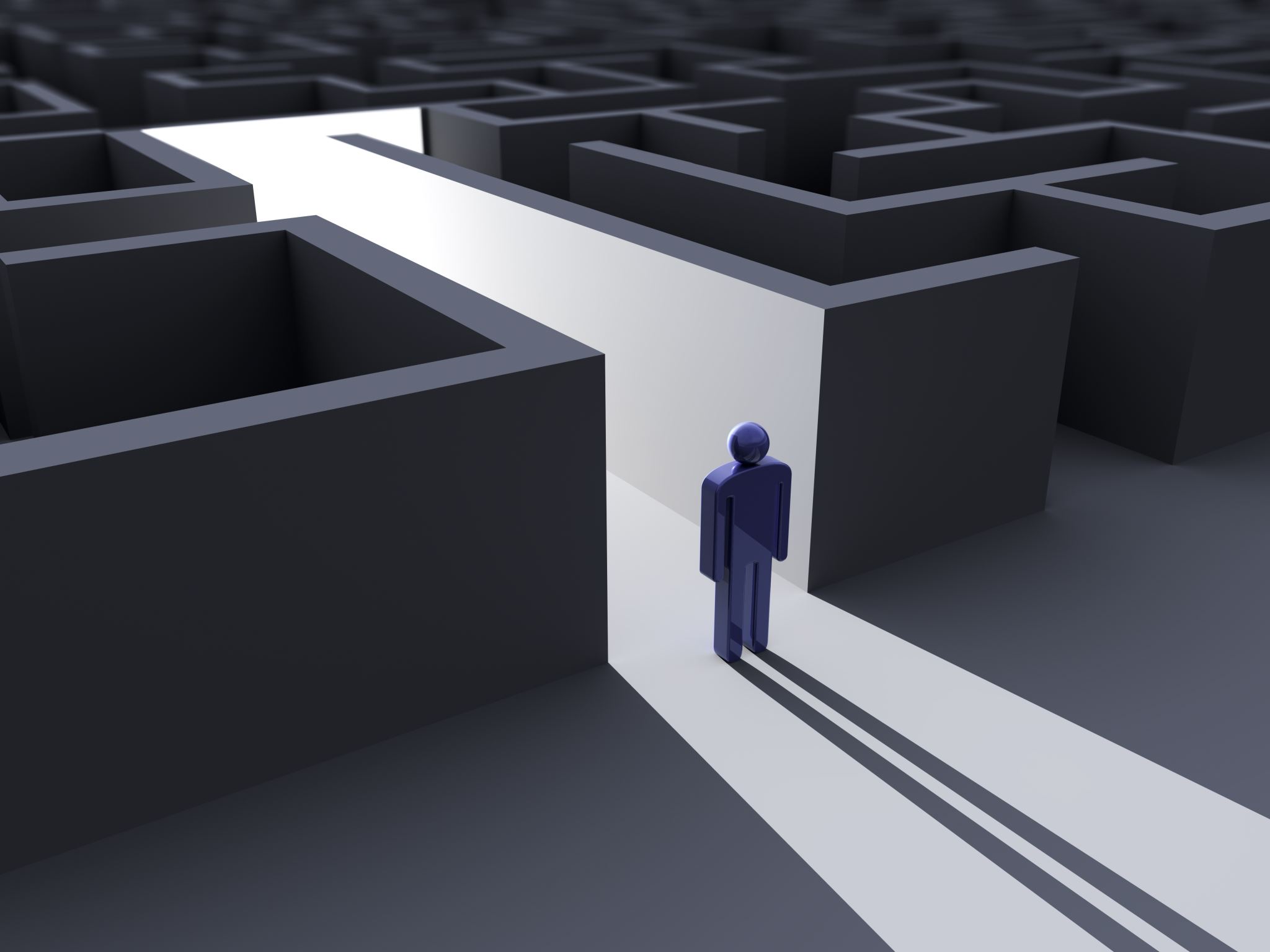 emergency self-care worksheet
Difficult to think what we should do when things are difficult 
Have a plan 
 3 things to consider 
What to do
What to think
What to avoid
(University at Buffalo, n.d.)
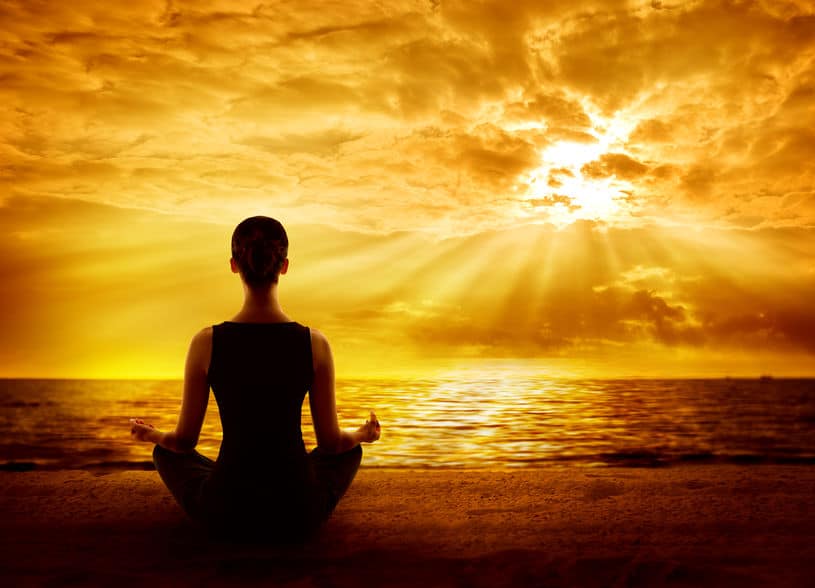 13 teaching strategies to minimize the risk of Vicarious Trauma
Teach self-regulation 

Deep breathing
Guided imagery
Mindfulness
(Gilin & Kauffman, 2015)
This Photo by Unknown author is licensed under CC BY-NC-ND.
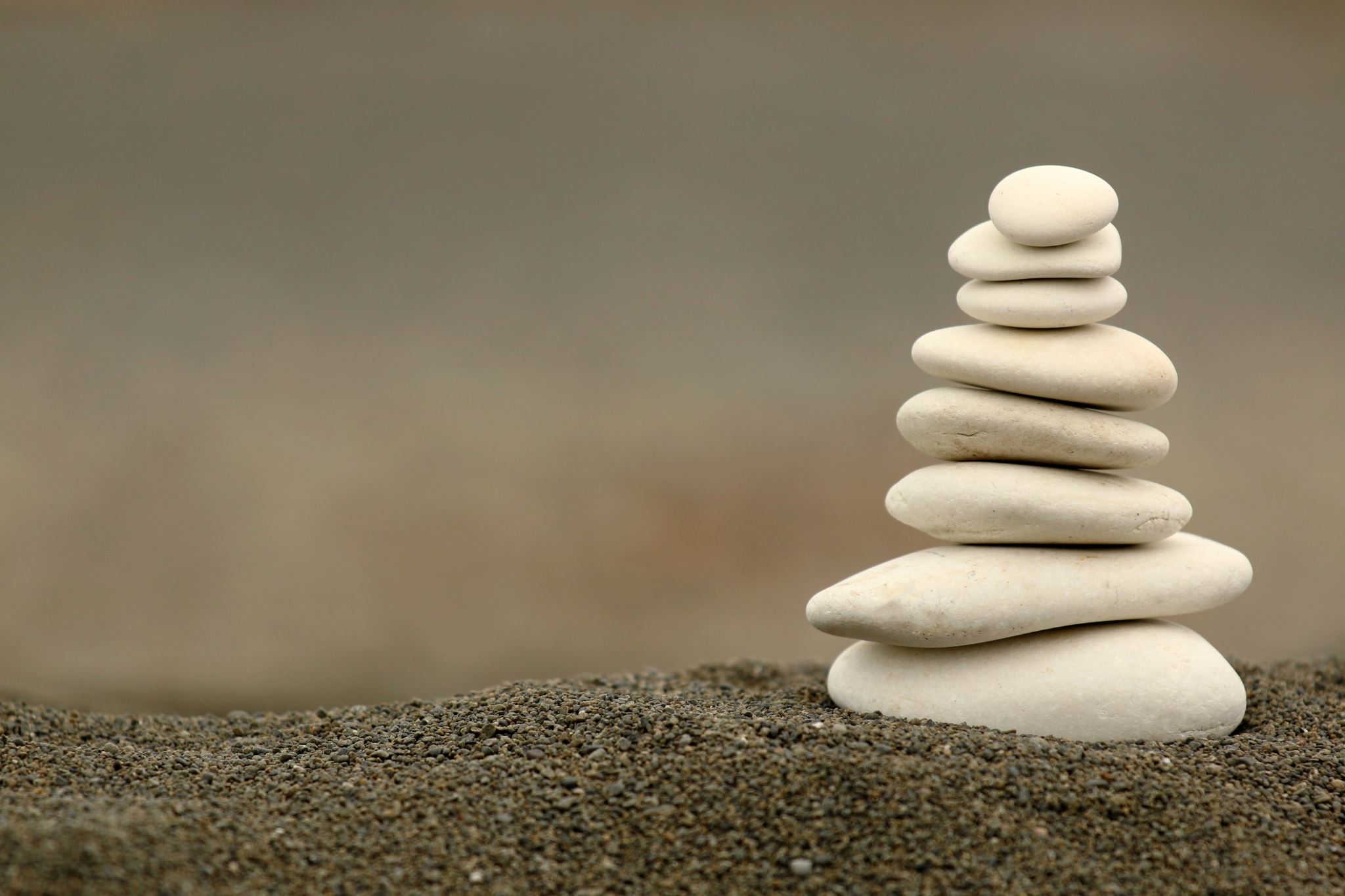 Teach self-regulation
Deep breathing 
Therapist Aid video How to do Deep Breathing
Guided imagery
Mindfulness
Apps such as Calm, Headspace, Insight Timer

Guided Meditation
 Leaves on a Stream
13 teaching strategies to minimize the risk of Vicarious Trauma
Be mindful when showing videos that focus on trauma
Provide information in advance 
Leave the lights on 
Allow students permission to leave 

Teach students the benefits of understanding a theoretical framework about trauma  
Buffer against feeling overwhelmed and powerless 
Knowledge can help manage distressing emotional/physical reactions

Provide time for students to share their understanding of existential questions such as why some abuse
(Gilin & Kauffman, 2015)
13 teaching strategies to minimize the risk of VT (cont.)
Encourage students to use logs and journals to record their reactions

Increase self-awareness 
Record self-care strategies.
Don't expect students to share

Teach students about potential for post traumatic growth

Increased appreciation for life
Meaningful interpersonal relationships
Personal strength
Shift in priorities
(Gilin & Kauffman, 2015)
13 teaching strategies to minimize the risk of VT (cont.)
Provide an expanded definition of empathy 
Empathy does not require visualization of client experiences 
Could be harmful 

Teach students to look at micro and macro solutions 
Transform negative experiences into meaningful action 
Advocacy, policy, laws, research 

Integrate courses such as practice, policy and research to prevent lasting effects of trauma
(Gilin & Kauffman, 2015)
Social work students tend to have higher rates of early adversity 
Impact of vicarious trauma, secondary traumatic stress, retraumatization, burnout
Importance of psychoeducation
Self-care
Teach and provide resources
Self-regulation
Teach and provide resources    
Encourage students to use journals and/or logs 
Continue to educate ourselves about the impact of ACEs, vicarious trauma, and other training related trauma
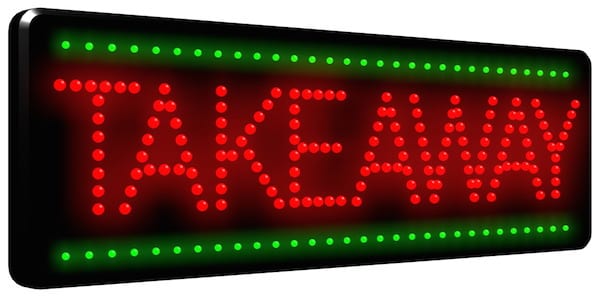 This Photo by Unknown Author is licensed under CC BY-NC-ND
Thoughts?
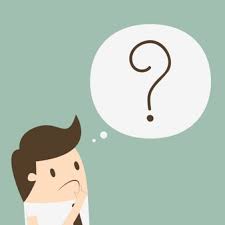 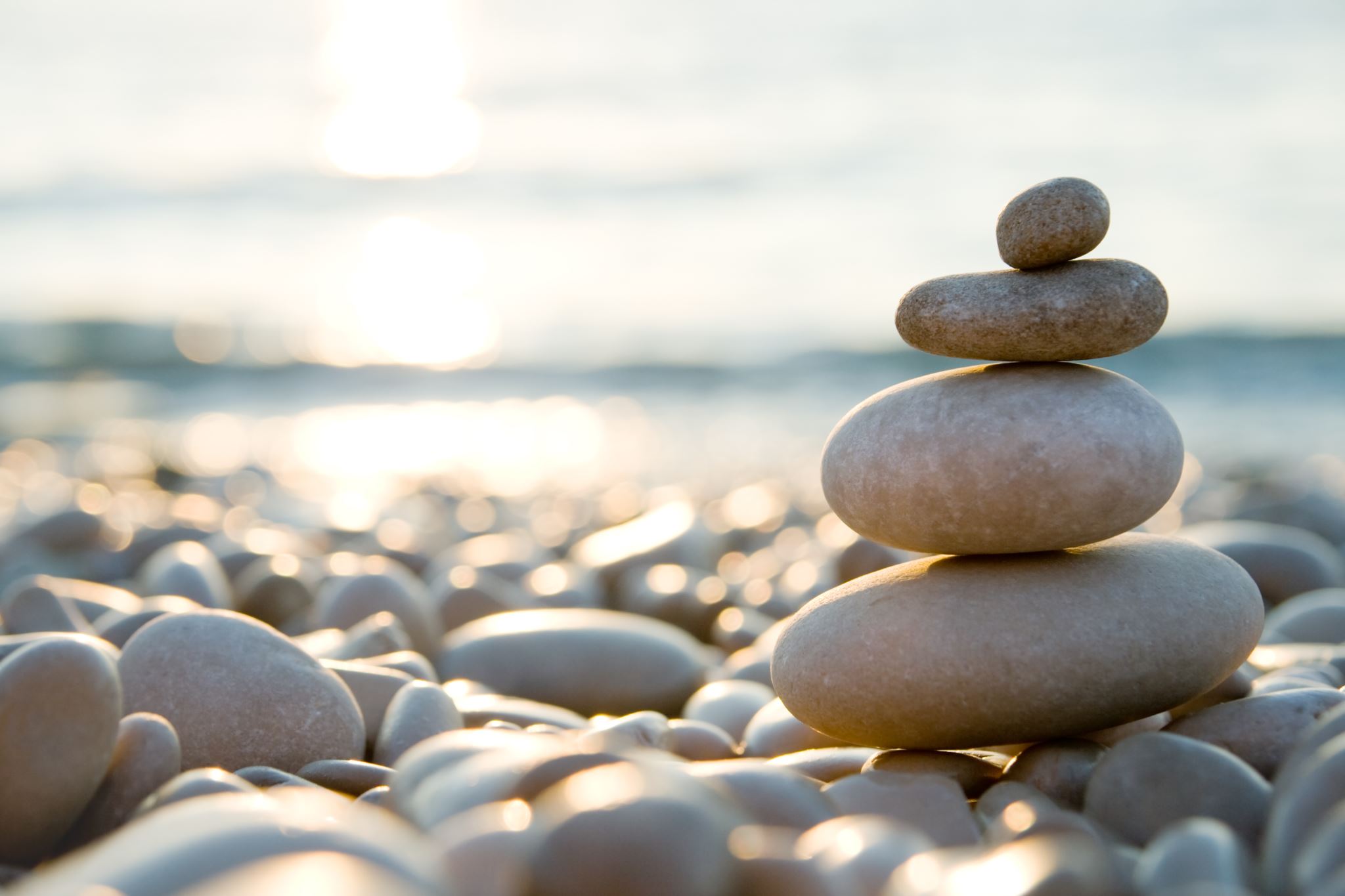 Counseling resources
The Ecker Center for Mental Health- 847-695-0484
www.eckercenter.orgFamily Counseling Service of Aurora- 630-844-2662
www.aurorafcs.org
Greater Elgin Family Care Center- 847-608-1344
http://gefcc.org/
TriCity Family Services- 630-232-1070
www.tricityfamilyservices.org
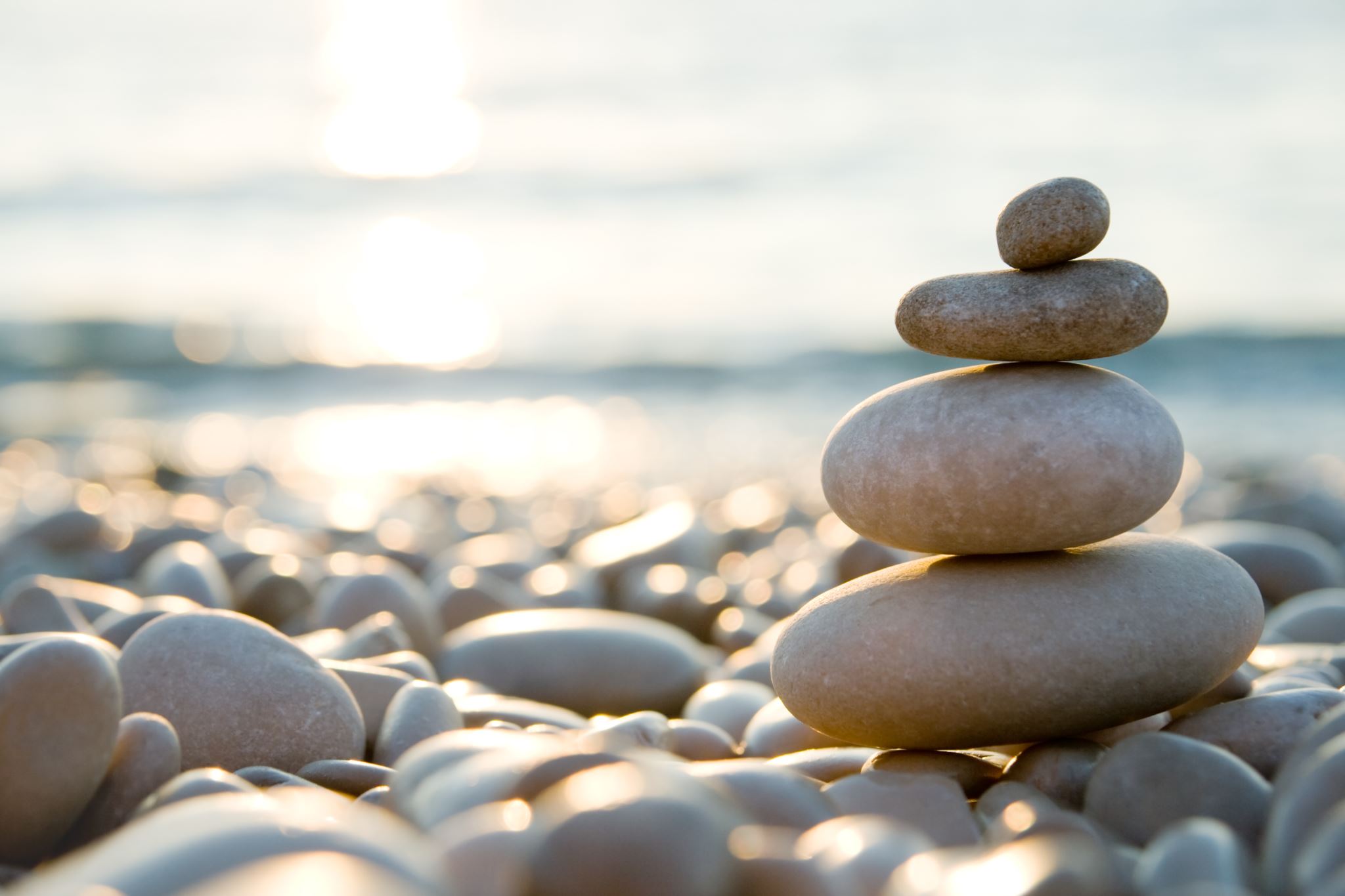 Counseling resources for AU Students
AU Counseling and Psychological Services (Students) - 630-844-4932
https://aurora.edu/student-life/campus-services/counseling/index.html
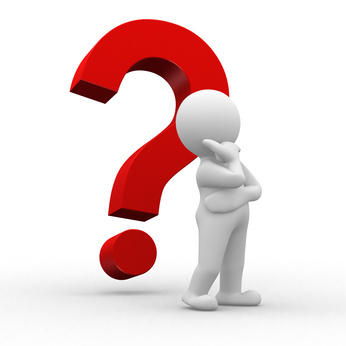 QUESTIONS
This Photo by Unknown Author is licensed under CC BY-SA
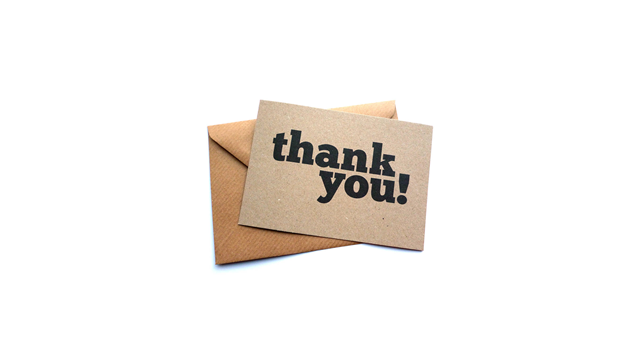 Contact information
ACES Too High. Got your ACE score? Retrieved from https://acestoohigh.com/got-your-ace-score/
Butler, L.D., Carello, J. & Maguin, E. (2016). Trauma, stress and self-care in clinical training: Predictors of burnout, decline in health status, secondary traumatic stress symptoms, and compassion satisfaction. Psychological Trauma Theory, Research, Practice, and Policy. 
Butler, L.D., Maguin, E., & Carello, J. (2018). Retraumatization mediates the effect of Adverse Childhood Experiences on clinical training-related secondary traumatic stress symptoms. Journal of Trauma and Dissociation, 19(1), 25-38. 
Norton, R. (2006, November 4). How to train a cat to operate a light switch [Video file]. YouTube. http://www.youtube.com/watch?v=Vja83KLQXZs
Burke Harris, N. (2014). How childhood trauma affects health across a lifetime. [Video]. Ted Conferences. Retrieved from https://www.ted.com/talks/nadine_burke_harris_how_childhood_trauma_affects_health_across_a_lifetime   
Carello, J. & Butler, L. (2014). Potentially Perilous Pedagogies: Teaching Trauma is not the same as trauma-informed teaching. Journal of Trauma & Dissociation, 15(153-168). 
Centers for Disease Control and Prevention. (2020). Adverse Childhood Experiences Resources. Retrieved from https://www.cdc.gov/violenceprevention/aces/resources.html?CDC_AA_refVal=https%3A%2F%2Fwww.cdc.gov%2Fviolenceprevention%2Facestudy%2Fresources.html
Council on Social Work Education. (2015). Specialized Practice Curricular Guide for Trauma-Informed Social Work Practice. Retrieved from https://www.cswe.org/getattachment/education-resources/2015-curricular-guides/2015epas_traumainformedsw_final-web.pdf
References (cont.)
References
Felitti VJ, Anda RF, Nordenberg D, Williamson DF, Spitz AM, Edwards V, Koss MP, & Marks JS. (1998). Relationship of childhood abuse and household dysfunction to many of the leading causes of death in adults: the adverse childhood experiences (ACE) study. American Journal of Preventative Medicine, 14, 245–258.
Felitti VJ, (2009). Adverse Childhood Experiences and adult health. Academic Pediatrics, 9, 131-132.
Gilin, B. & Kauffman, S. (2015). Strategies for teaching about trauma to graduate social work students. Journal of Teaching in Social Work, 35, 378-396.
Koita, K., Long, D., Hessler, D., Benson, M., Daley, K., Bucci, M., Thakur, N. & Burke Harris, N. (2018). Development and implementation of a pediatric adverse childhood experiences (ACEs) and other determinants of health questionnaire in the pediatric medical home: A pilot study. PLos One, 13(12), 1-16. 
Thomas, J.T. & Beecher, B. (2019). What doesn’t kill you. Advances in Social Work, 18(4), 1113–1134. https://doi.org/10.18060/21589
Thomas, J.T. (2016). Adverse Childhood Experiences Among MSW Students. Journal of Teaching in Social Work, 36(3), 235-255, DOI: 10.1080/08841233.2016.1182609
Quitangon, G. (2019). Vicarious trauma in clinicians: Fostering resiliency and preventing burnout. Psychiatric Times, (36)7.
University at Buffalo. (n.d.). Developing your self-care plan. Retrieved from http://socialwork.buffalo.edu/resources/self-care-starter-kit/developing-your-self-care-plan.html